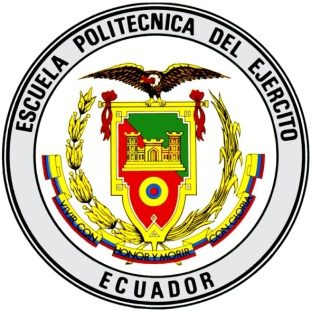 DEFENSA DE TESIS PREVIO A LA OBTENCIÓN DEL TÍTULO DE TECNÓLOGO EN ELECTRÓNICA Y TELECOMUNICACIONES
TEMA:
“ESTUDIO, DISEÑO E IMPLEMENTACIÓN DE UNA RED DE DATOS CON TECNOLOGÍA GPRS, COMO RESPALDO A LA RED DE ESTACIONES METEOROLÓGICAS DE LA ESPE EXTENSIÓN LATACUNGA”
2013
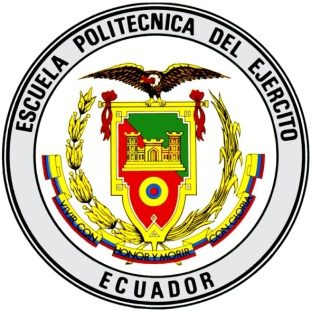 DIRECTOR:
DAVID R. RIVAS L.
AUTORES:
JUAN G. TAMAYO Z.
LUCERO S. MILTON J.
CODIRECTOR:
WILSON TRAVEZ
Resumen
GPRS utiliza la red  de telefonía celular solo cuando los datos son enviados o recibidos. Mediante el protocolo IP los datos se dividen en fragmentos que se envían separadamente por la Red, reconstruyéndose al llegar a su destino, esto optimiza la utilización del espectro de radio disponible, ya que no es necesario que un canal sea utilizado exclusivamente para la transmisión de un punto a otro. La utilización en las redes móviles del mismo protocolo de transmisión de datos que en Internet, permitirá que todos los servicios en línea estén disponibles en el terminal móvil. Cada móvil podrá tener su propia dirección IP, como cualquier terminal conectado a Internet, y será identificado en la Red por este número.
Para el caso concreto de transmitir datos a grandes distancias, la Tecnología GPRS es la que presenta mayores ventajas debido a la flexibilidad, escalabilidad y al reducido costo de la misma, por tal razón desde el punto de vista económico esta tecnología es la más adecuada.
El Sistema de transmisión de datos con la utilización de los Modem GPRS, presenta facilidad de instalación, obtención de información clara y concisa, y permitirá conocer las condiciones meteorológicas de las Estaciones Remotas en tiempo real.
4
Contenido de la tesis
Capítulo I: Descripción y requerimientos del Sistema.
Capítulo II: Redes de Respaldo y Seguridad para la 		  transmisión de datos.
Capítulo III: Diseño de la Red de Respaldo				   utilizando Tecnología GPRS.
Capítulo IV: Análisis de Pruebas y Resultados.
Capítulo V: Conclusiones y Recomendaciones.
Capítulo I
Descripción y requerimientos del Sistema
ESTACIONES METEOROLÓGICAS
Una estación meteorológica está destinada a medir y registrar regularmente diversas variables meteorológicas. Estos datos se utilizan tanto para la elaboración de predicciones meteorológicas a partir de modelos numéricos como para estudios climáticos.
Entre las variables que puede medir una estación meteorológica tenemos:
Temperatura del aire
Humedad relativa
Precipitación
Velocidad y dirección del viento
Radiación Solar y reflejada
7
COMPONENTES DE UNA ESTACIÓN METEOROLÓGICA AUTÓMATA.
Una estación meteorológica autómata en general consta de:
Sensores
Unidad de adquisición de datos (UDA)
Equipo de comunicación
Fuente principal de energía 
Fuente de energía alterna
Convertidor Análogo Digital
Control y Registro de Datos
Radio Transmisor
8
Diagrama de bloques de una Estación Meteorológica Autómata Tradicional
SENSORES
UNIDAD DE ADQUISICIÓN DE DATOS (UDA)
FUENTE DE ENERGÍA ALTERNA
RADIO TRANSMISOR
CONVERTIDOR ANÁLOGO/ DIGITAL
CONTROL Y REGISTRO DE DATOS
FUENTE DE ENERGÍA PRINCIPAL
MODEM TRANSMISOR GPRS
DISPLAY
9
Estación Meteorológica Davis Vantage Pro 2
10
UBICACIÓN  GEOGRÁFICA DE LAS METEOROLÓGICAS DE LA ESPEL.
11
EMA-01 ESPE LATACUNGA.
12
EMA-02 ESPE BELISARIO QUEVEDO
13
EMA-03 COLLAS
14
UBICACIÓN DE LAS ESTACIONES METEOROLÓGICAS MEDIANTE RADIO MOBILE
15
Enlace ESPE-L – Collas
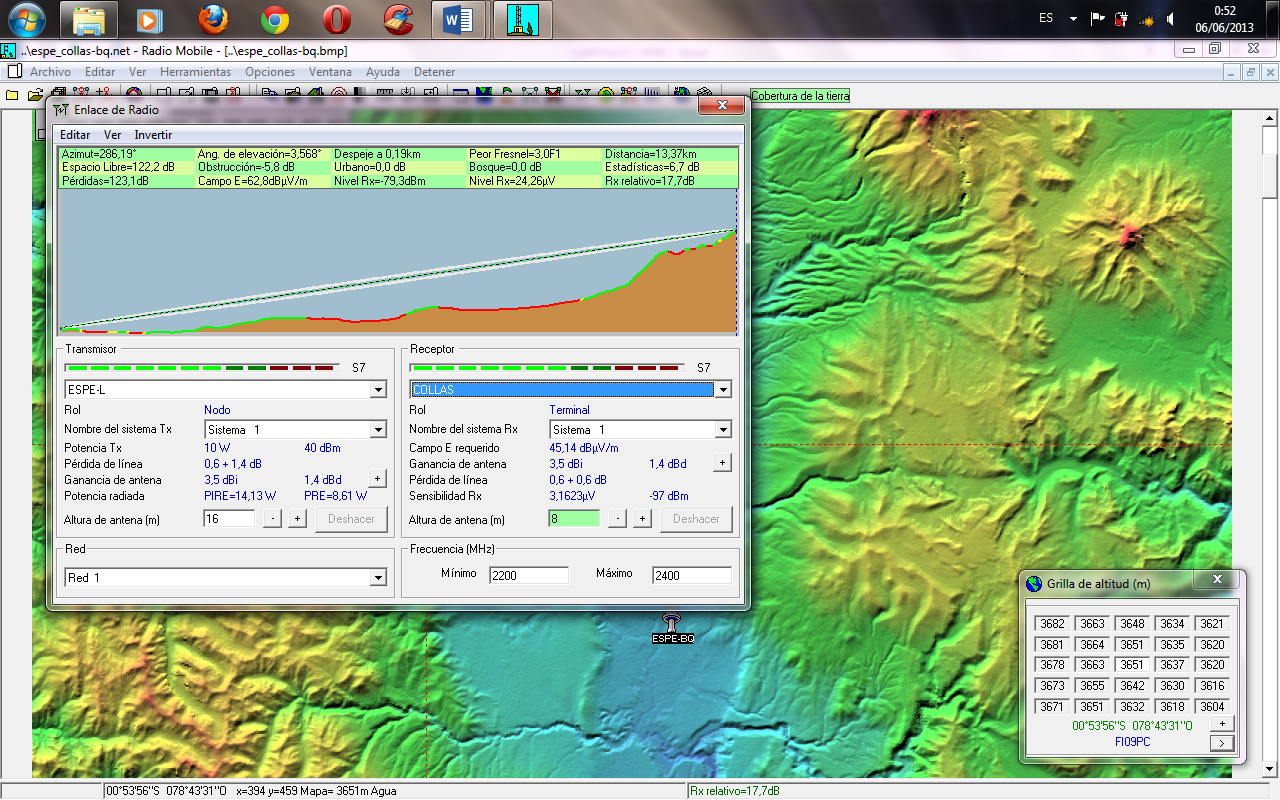 16
ESPE Belisario Quevedo – Collas
17
Enlace ESPE-L / ESPE-BQ
18
Capítulo II
Redes de Respaldo y estudio de la Tecnología GPRS.
Antecedentes
La protección y disponibilidad de los datos que generan los equipos meteorológicos es de vital importancia; por ello, las estaciones meteorológicas poseen acumuladores que se encargan de salvaguardar la información, pero estos sistemas no cuentan con un sistema de respaldo de información que salvaguarden la continuidad de la comunicación en caso de fallo del sistema.
Para tal motivo, se ha tomado en cuenta diversas alternativas de sistemas de comunicación que puedan garantizar la continuidad, respaldo y disponibilidad de la información generada por las estaciones meteorológicas.
20
TIPOS DE SISTEMAS DE COMUNICACIÓN
Sistema de Radio
Sistema de Redes inalámbricas
Sistema de Telefonía Móvil
Sistema Satelital
21
REDES DE RESPALDO
Una red de respaldo es aquella red (posee equipos, característica y tecnologías apropiadas) destinada a garantizar la continuidad de la comunicación minimizando la perdida de datos y manteniendo una eficiente y eficaz disponibilidad de la información.
Independientemente a qué este dedicada u orientada una red de comunicación (transmisión de voz, datos o video) es de vital importancia respaldar la transmisión o recepción de datos, por lo que, es necesario que todo sistema de comunicación posea por los menos un sistema adicional de respaldo, backup o restore para la información.
22
ESQUEMA GENERAL DE LA RED DE TRANSMISIÓN DE DATOS
23
RED CELULAR
RED CELULAR
Las redes de telefonía móvil se basan en el concepto de celdas, es decir zonas circulares que se superponen para cubrir un área geográfica.
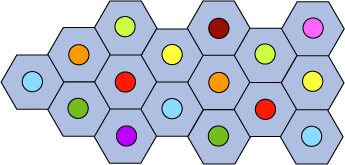 24
SISTEMAS CELULARES DIGITALES
Los sistemas de comunicaciones móviles celulares son aquellos capaces de proporcionar servicios de telecomunicaciones sobre zonas geográficas extensas y con capacidad para mantener la continuidad de las comunicaciones mientras el usuario se va desplazando.
25
Estándares de la Telefonía Móvil según las Generaciones
26
ESTUDIO DEL SISTEMA GSM Y GPRS
ARQUITECTURA DE LA RED GSM
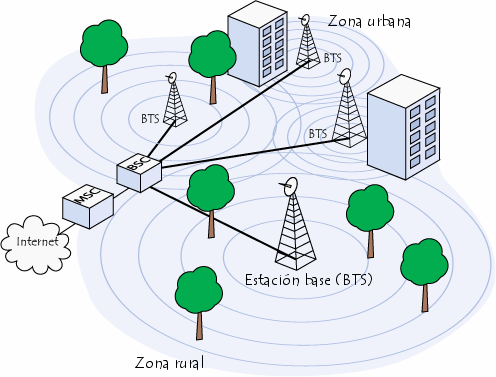 27
GPRS “SISTEMA GENERAL DE PAQUETES VÍA RADIO”
Al sistema GPRS se le conoce también como GSM-IP ya que usa la tecnología IP (Internet Protocol) para acceder directamente a los proveedores de contenidos de Internet.
GPRS es una nueva tecnología que comparte el rango de frecuencias de la red GSM utilizando una transmisión de datos por medio de paquetes. Nace como la evolución de la actual red GSM, reutiliza su misma infraestructura, lo que no conlleva a grandes inversiones y mantiene su misma cobertura.
La conmutación de paquetes es un procedimiento más adecuado para transmitir datos, a diferencia de GSM donde los datos se transmiten mediante la conmutación de circuitos, procedimiento más adecuado para la transmisión de voz.
28
Diseño de la Red GPRS
29
FUNCIONALIDAD DE LA TECNOLOGÍA GPRS
La utilización de GPRS es recomendable cuando la información a transmitir es de algunos de los siguientes casos:
Transmisiones de datos intermitentes (a ráfagas), en las que el tiempo entre dos transmisiones sucesivas es muy superior al retardo medio de transmisión.
Transmisiones frecuentes de pequeños volúmenes de datos; por ejemplo transacciones de menos de 500 bytes con una tasa de varias transacciones por minuto.
Transmisiones no frecuentes de grandes volúmenes de datos por ejemplo transacciones de varios Kbytes con una tasa de pocas transacciones por hora.
30
CARACTERÍSTICAS DE GPRS
GPRS admite características nuevas que no están disponibles en el estándar GSM y que se pueden clasificar en los siguientes tipos de servicios:
 Conexión permanente “Always On”:.- El tiempo de establecimiento de la conexión es prácticamente instantáneo, por lo que el usuario percibe que está siempre conectado. 
Mayor velocidad de transmisión: GSM utiliza un canal dedicado (un timeslot), a una velocidad máxima de 9.6 Kbps. Con GPRS se tiene varios canales asignados, con lo que la velocidad de transmisión de datos  aumenta desde un mínimo de 21.4 Kbps y un máximo de 144 Kbps por comunicación.  
Facturación: No se realiza por establecimiento o tiempo de conexión sino por volumen de información intercambiada. Costo nulo de establecimiento de la transmisión.
31
CARACTERÍSTICAS DE GPRS
Eficiencia: Los canales de comunicación se comparten entre los usuarios dinámicamente, de modo que un usuario sólo tiene asignado un canal cuando está realmente transmitiendo datos. Logrando de esta manera el uso más eficiente de los recursos de la red y del espectro radioeléctrico, puesto que comparte el rango de frecuencias de la red GSM. 
Modo de transmisión asimétrico: Adaptado al tipo de tráfico de navegación html o wml. Si un terminal es de tipo GPRS 4+1; quiere decir que el terminal tiene capacidad de 4 slots en el enlace downlink y 1 slot en el enlace uplink, por tanto tendrá cuatro veces mayor capacidad de transmisión de bajada que de subida. 
La posibilidad de realizar y recibir llamadas de voz mientras se esté conectando o utilizando cualquiera de los servicios disponibles con GPRS. Según el terminal que se utilice se puede asignar calidades de servicio (QoS) diferenciadas a los distintos usuarios móviles. 
La tecnología de paquetes le permite separar las asignaciones de recursos entre enlace ascendente y descendente
32
CARACTERÍSTICAS DE GPRS
El servicio GPRS es en realidad, un conjunto de diversos portadores. Según la especificación GSM, la familia GPRS se subdivide en:
Servicios punto a punto, PTP (Point to Point): es la capacidad de conectarse en modo cliente-servidor a un equipo en una red IP.
Servicios punto a multipunto, PTM (Point to Multipoint): constituye la capacidad de enviar paquetes a un grupo de destinatarios (Multidifusión).
Servicio de punto a multipunto (PTMP- Servicio de mensajes cortos (SMS).
Pago por cantidad de información transmitida, no por tiempo de conexión.
33
ARQUITECTURA GPRS
34
ARQUITECTURA GPRS
GPRS se basa en una red de conmutación superpuesta a la red GSM.
Las estaciones base son las mismas en GSM que en GPRS. La arquitectura de red GSM-GPRS define entidades funcionales agrupadas en subsistemas:
Subsistema de estación móvil MSS (Mobile Station Subsystem)
Subsistema de estación base BSS (Base Station Subsystem)
Subsistema de conmutación NSS (Network Switching Subsystem)
Subsistema de operación y mantenimiento NMS (Network Management Subsystem).
35
Capítulo III
Diseño e implementación de la Red de Respaldo utilizando Tecnología GPRS.
SERVICIO DE LA OPERADORA DE TELEFONÍA CELULAR MOVISTAR
37
EQUIPO PARA LA RED DE RESPALDO
CARACTERÍSTICAS DEL MODEM MULTITECH
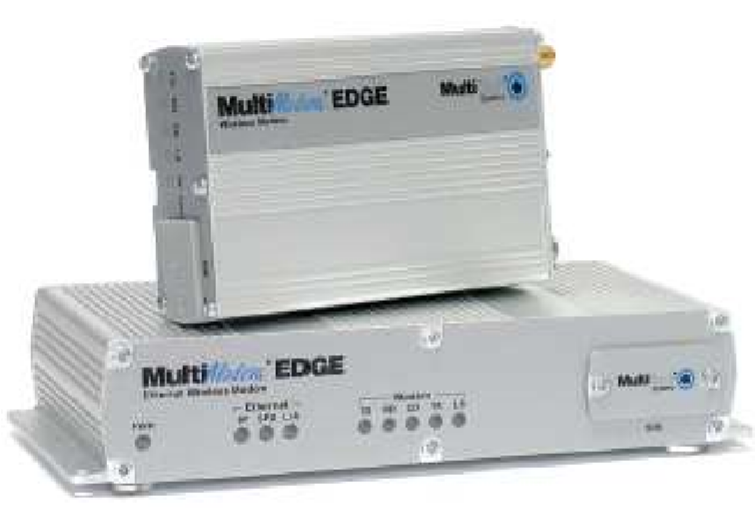 38
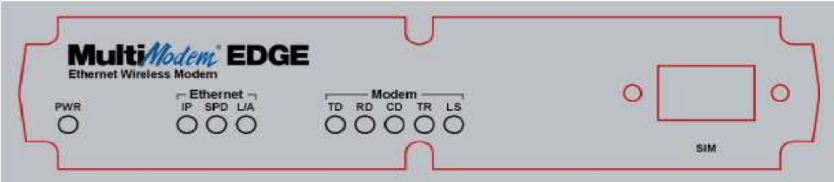 DESCRIPCIÓN DEL MULTIMÓDEM MULTITECH
DESCRIPCIÓN DEL PANEL FRONTAL
39
DESCRIPCIÓN DEL MULTIMÓDEM MULTITECH
DESCRIPCIÓN DEL PANEL POSTERIOR
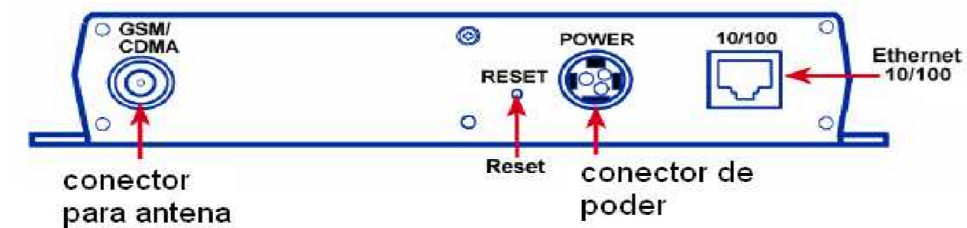 40
Esquema de la Red de Respaldos con Tecnología GPRS
41
Capítulo IV
Análisis, pruebas y Resultados
PRUEBAS DE CONECTIVIDAD
PING (Packet Internet Gopher).- Comprueba el estado de la conexión con uno o varios equipos remotos por medio de los paquetes de solicitud de eco y de respuesta de eco. Indica la latencia o tiempo que tardan en comunicarse dos puntos remotos.  
TRACEROUT.- Es una herramienta de diagnóstico de redes que permite seguir la pista de paquetes que van desde un host (punto de red) a otro.  
NETSTAT.- Es una herramienta de línea de comandos que muestra un listado de las conexiones activas de un host, tanto entrantes como salientes.
43
COMANDO PING
44
COMANDO TRACEROUT
45
COMANDO NETSTAT
46
ANÁLISIS DE TRÁFICO
Debido a que la Red con Tecnología GPRS es una red de respaldo, y solo se la utilizará en caso de fallo o colapso de la red principal, se estimó que el tráfico de información a través de ésta es incierta, o no puede ser calculada; por lo que, se mantendrá disponible un plan de datos con suficientemente capacidad para disponer de ella cuando fuese necesario.
El consumo del plan de datos GPRS será directamente proporcional a su utilización, por lo que, a medida que el tiempo de almacenamiento del datalogger es mayor su volumen de datos de envió por la red GPRS va a ser mayor (estación remota). De la misma forma sí el tiempo de almacenamiento del datalogger es menor su volumen de datos de envió va a ser menor (estación remota), aumentando o disminuyendo el costo respectivamente.
47
Volumen de bytes disponible en la red GSM/GPRS para cada estación Meteorológica
48
COSTOS DE IMPLEMENTACIÓN
49
Capítulo V
Conclusiones y Recomendaciones
Conclusiones
La utilización de la Tecnología GPRS, permite al usuario obtener la información de los datos de las Estaciones Meteorológicas de la Escuela Politécnica del Ejército Extensión Latacunga de forma automática y en cualquier momento que lo requiera.
Conclusiones
En cada tarjeta SIM se utiliza direcciones IP fijas asignadas por el proveedor de servicios  el cual no se puede acceder desde el exterior ya que son mayormente locales, preservando una gran seguridad a la red. Para poder acceder desde el exterior es decir desde la estación de recolección de datos hacia las estaciones remotas se utiliza una tarjeta SIM de la misma red GPRS
Conclusiones
El uso que se le puede dar a GPRS está dado por la capacidad de los equipos y del usuario. La Red de Respaldos de las Estaciones Meteorológicas de la ESPEL brinda al usuario una mayor velocidad de conexión y la ventaja de estar siempre conectado.
Conclusiones
GPRS se perfila como una solución inalámbrica que permite reducir notablemente los costos de operación y mantenimiento en comparación a los actuales servicios de redes cableadas. Por lo mismo se puede concluir que obviando el aspecto de cobertura, GPRS puede satisfacer una necesidad de comunicación y provisión de servicios básicos en zonas que hasta el momento carecen de acceso a servicios de otro tipo como el telefónico.
Recomendaciones
La facturación que se realiza en GPRS está basada en el volumen de tráfico que cursa por la nube del proveedor de servicio, como es conocido; por tal motivo se recomienda que la ESPEL solicite la facturación provista mensualmente por Movistar y del punto de Internet contratado a Punto Net sea más detallada, en especial en lo que es volumen de tráfico de cada estación.
Recomendaciones
Se recomienda que el dispositivo de almacenamiento de datos, la batería, y el modem estén totalmente secos y cubiertos de los fenómenos climáticos ya que estos son instrumentos fundamentales para la trasferencia de datos. 
Para la implementación de la Red de Respaldos se deberá de todas maneras hacer un análisis en cada estación remota para verificar la existencia del servicio GPRS, con lo que se asegurará su cobertura.
Recomendaciones
Se recomienda que la red de Estaciones Meteorológicas de la ESPEL reciba un mantenimiento preventivo periódico, por lo menos 2 veces al año, ya que el equipo utilizado se encuentra expuesto a la intemperie, por lo que la acumulación de partículas de polvo y la presencia de insectos pueden ocasionar datos erróneos y por ende un mal funcionamiento de la red.
¡Muchas gracias!
POR SU ATENCIÓN